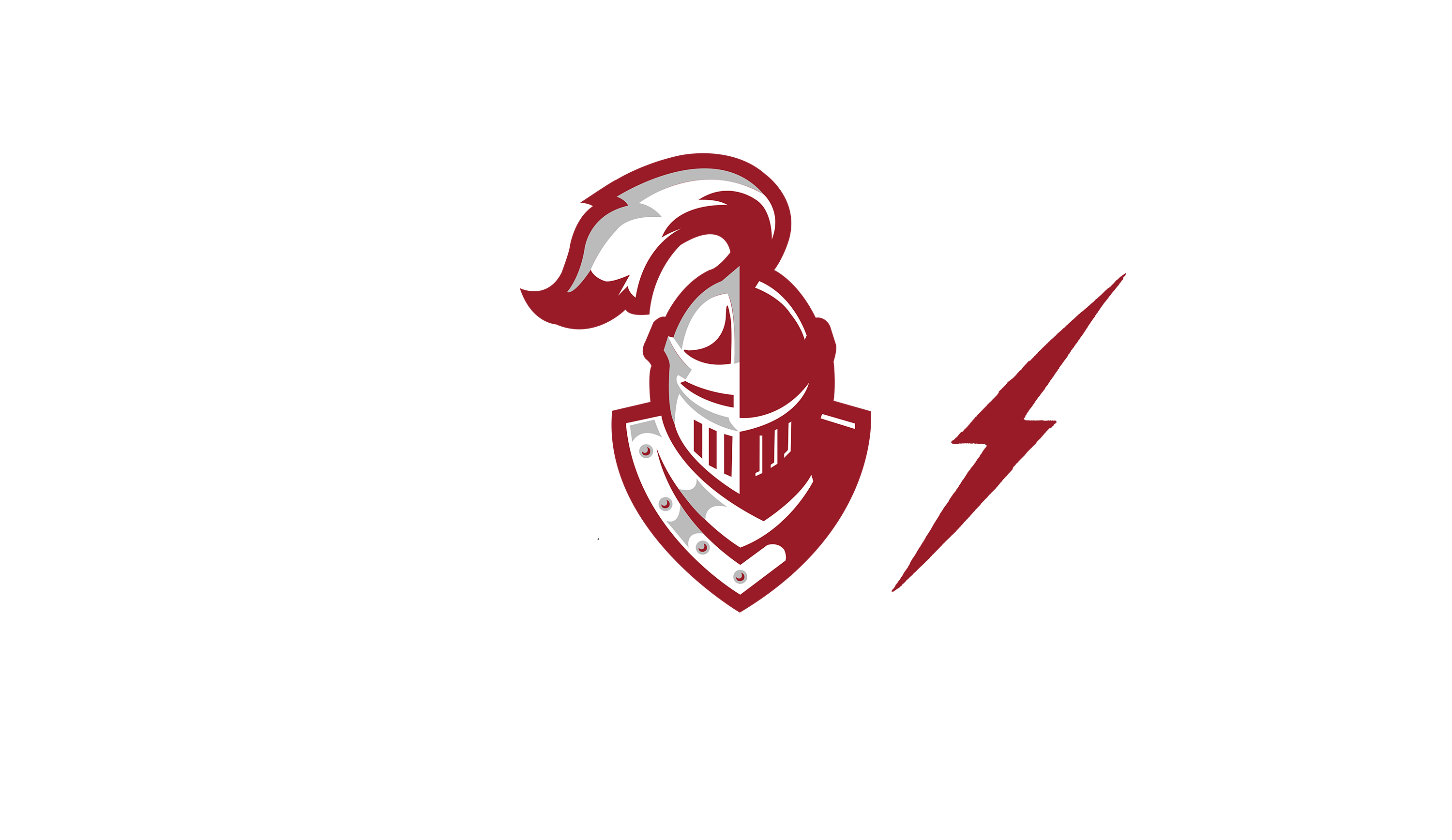 2025 Summer Parent Meeting
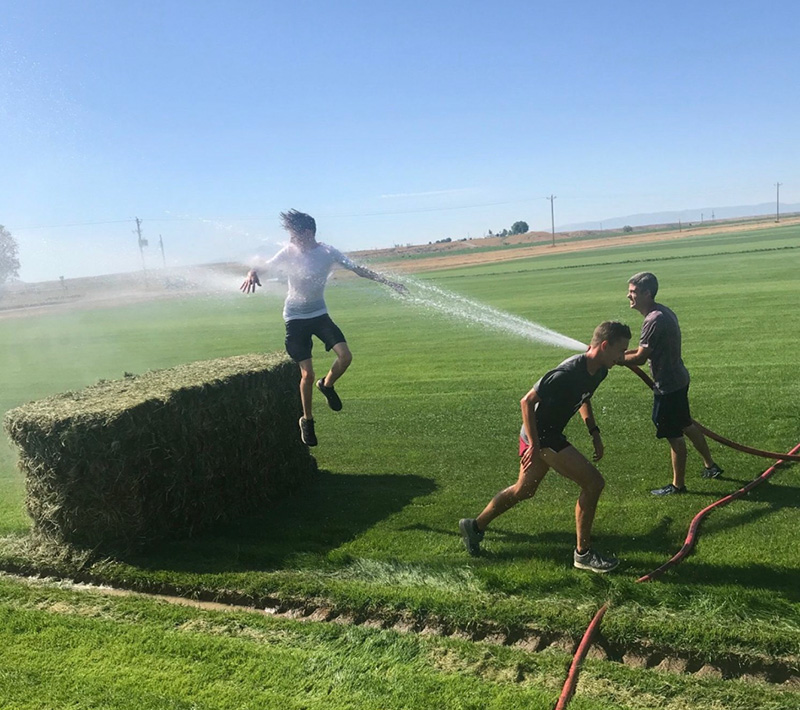 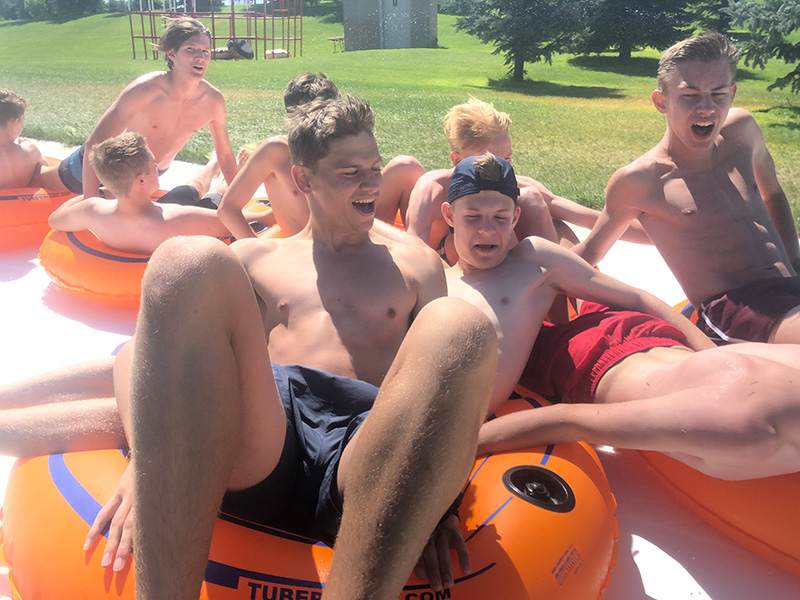 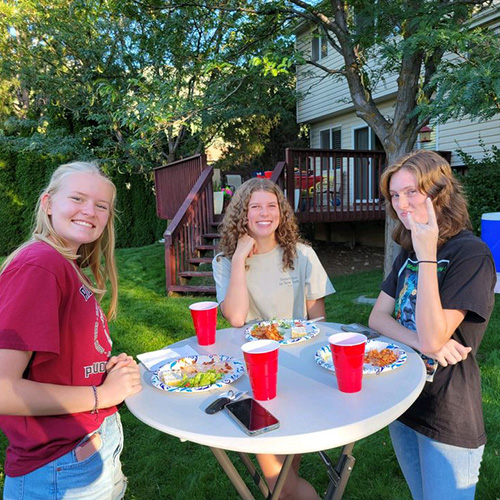 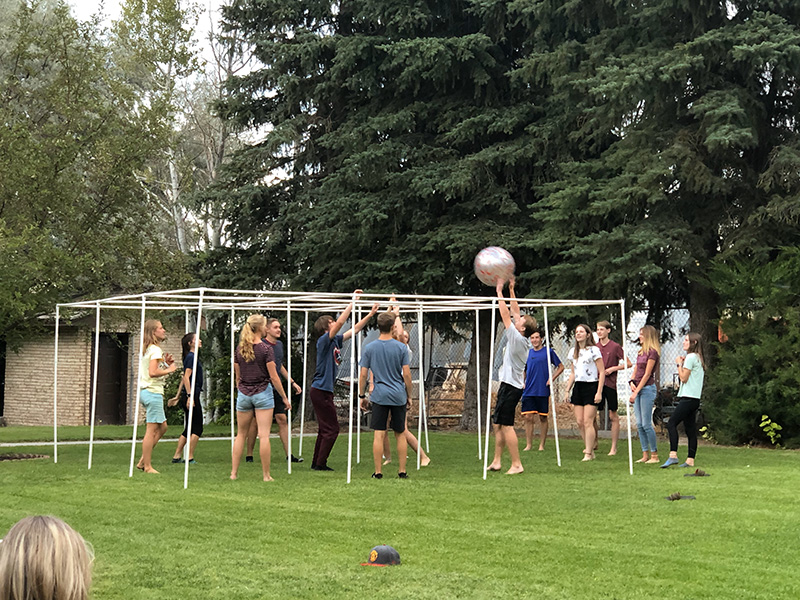 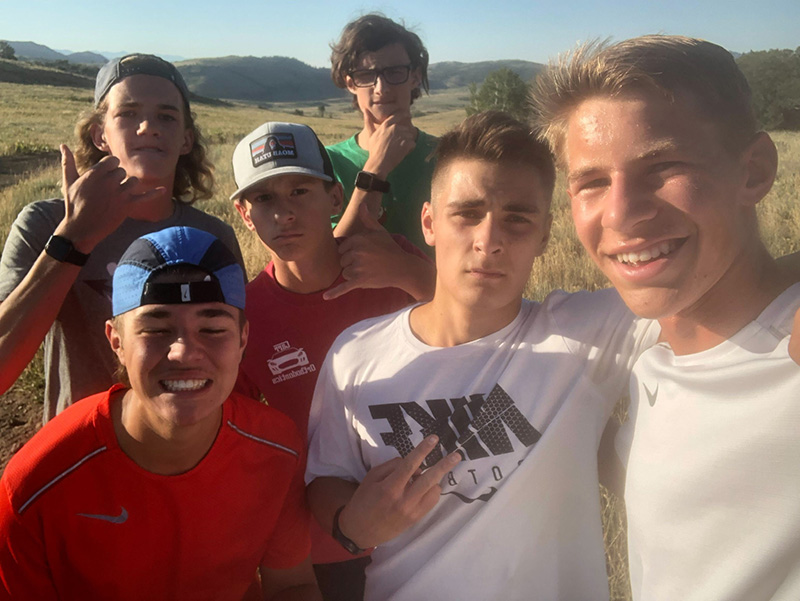 And we run, too…
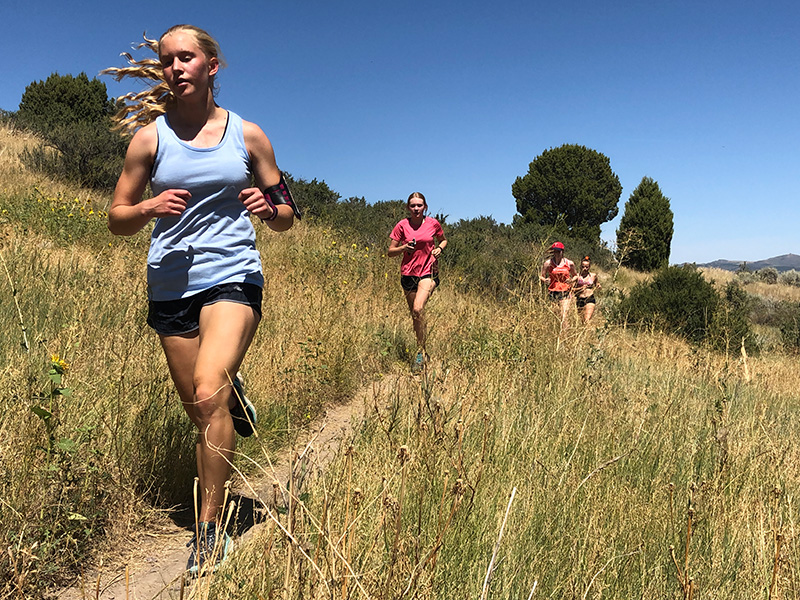 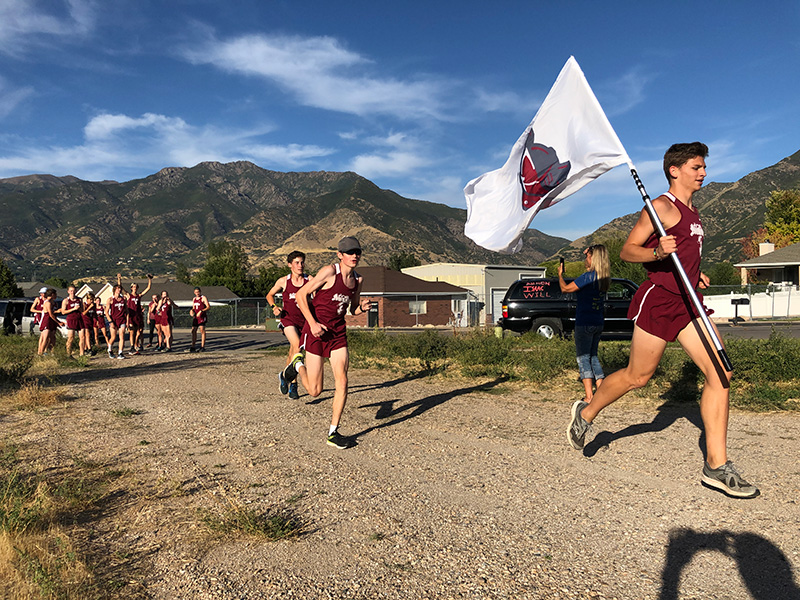 Introductions
Coaches
Coach Bentley
Coach Hutchinson
Coaches Hazard (Cambria & Tyson)
Coaches Tueller (Steve & Camille)
Coach Shelley
Captains
Eva Cowan (Senior)
Jane Jeffrey (Junior)
Natalie Agren (Senior)
Parker Ewell (Senior)
Stephen Bentley (Senior)
Jeffrey Hazard (Junior)
WELCOME, MCKAY!!
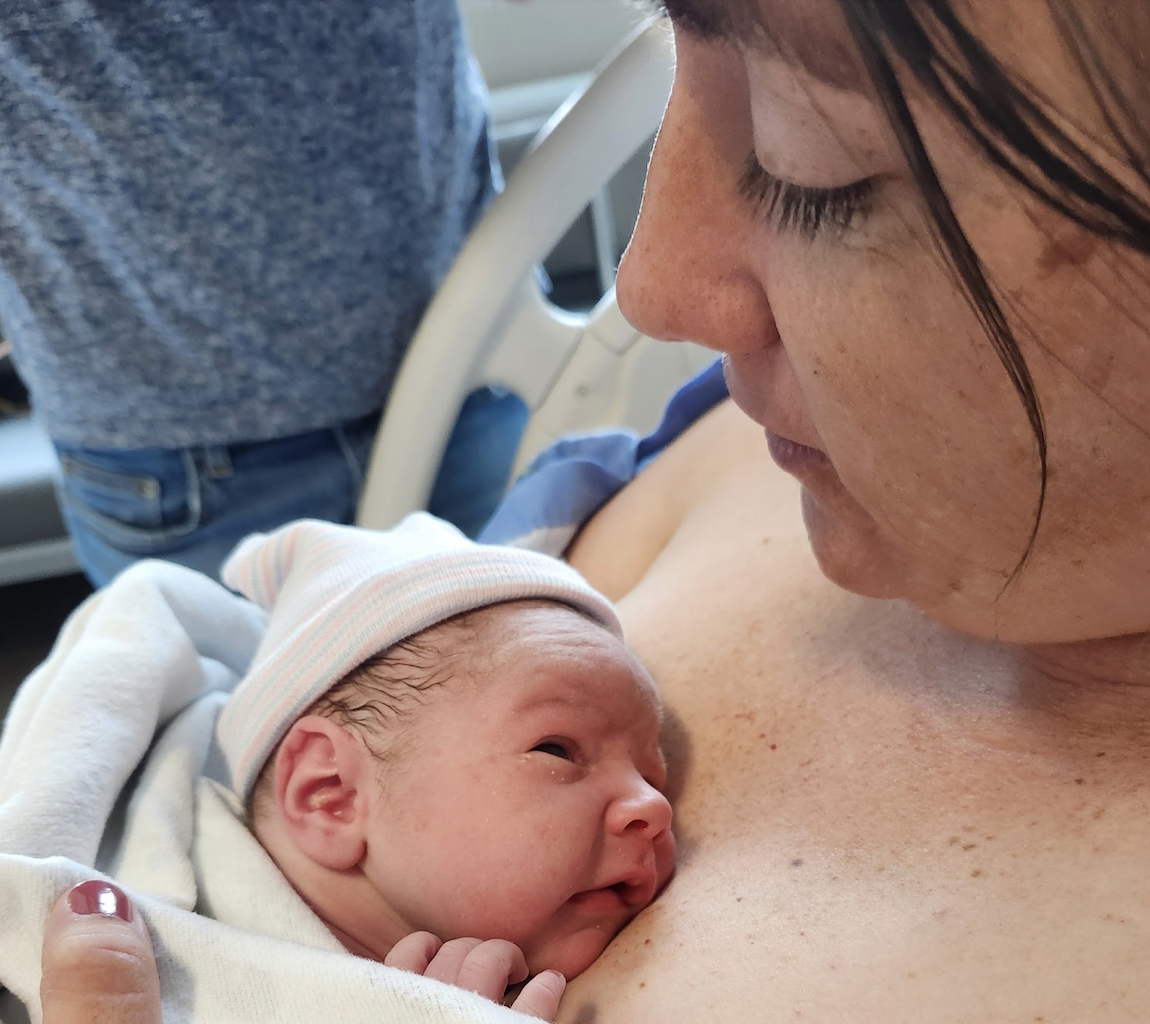 Kelton Shelley

NASM Certified Personal Trainer 

Completed over 85 Races in just over 4 years (everything from 5Ks to Marathons, Spartans, Ultramarathons, and Triathlons) 

Former Lacrosse Coach 

Current Coach at VASA Fitness

I’m excited to work with each and every one of you this season! I love the mental aspect of endurance sports and I am excited to help you see your full potential in a variety of ways this season I want to help you be able to push forward when it feels impossible because I know that you can!
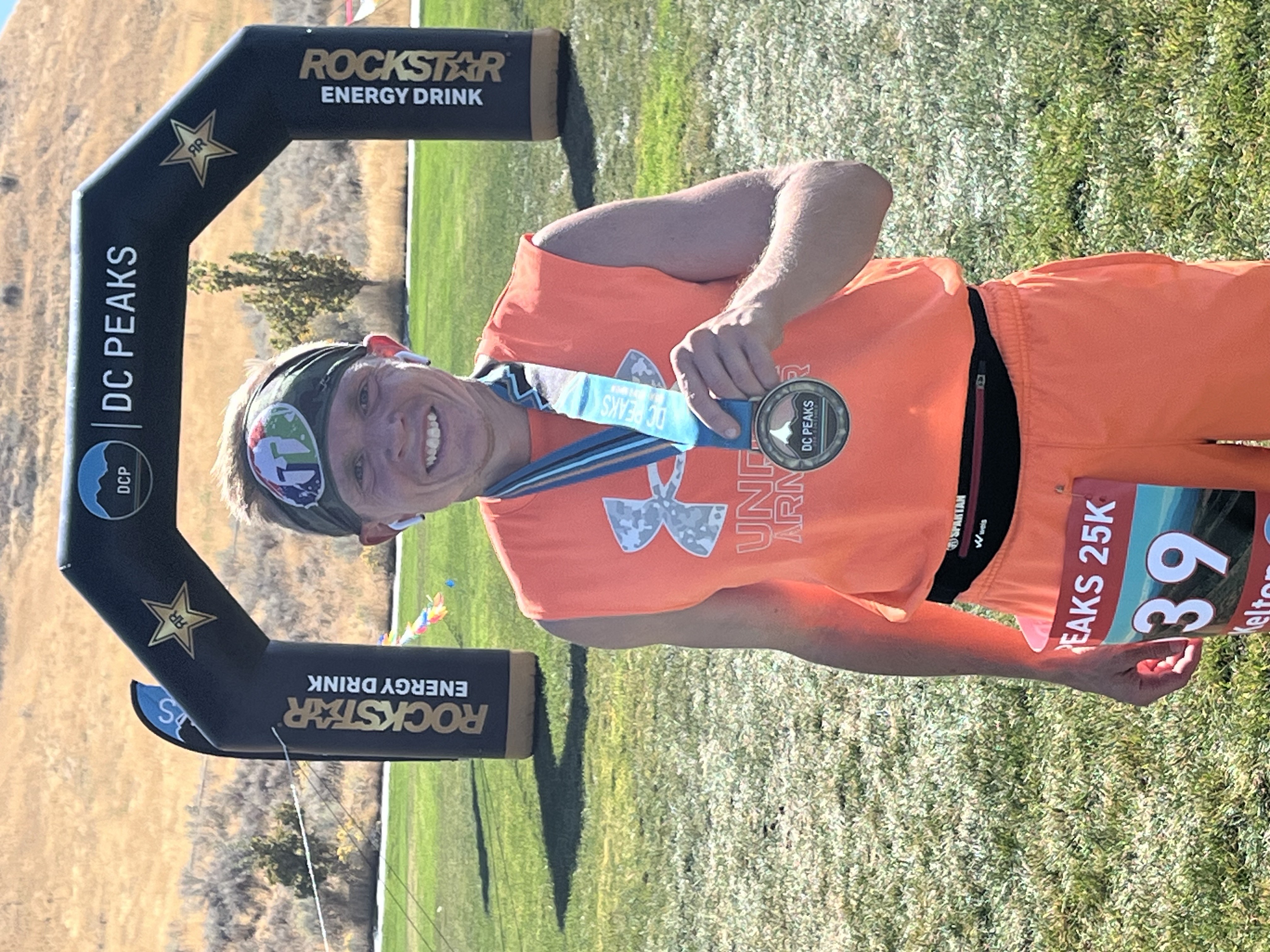 ALL INFORMATION WILL BE POSTED ON THE TEAM WEBSITE:https://northridgexc.com/2025-nrxc-summer-training-parent-meeting-information/
ELIGIBILITY
Academic Eligibility
Based on prior term grades (so, 4th term 2023-2024)
Must have had a GPA of at least 2.0 during the last term AND
Must not have had more than one F grade.
Please come talk to me if you think there may be issues.  It’s better to get out in front of things when possible.
Age Eligibility (Summer Training)
Anyone who is going into 7th grade or higher is welcome to come run during the summer, but they cannot compete with the team until they are in 9th grade.
Age Eligibility (In-Season Practice & Competition)
9th-12th graders can practice and compete with the team during the season.
COMMUNICATION
Parents (GroupMe)
Athletes (Band)
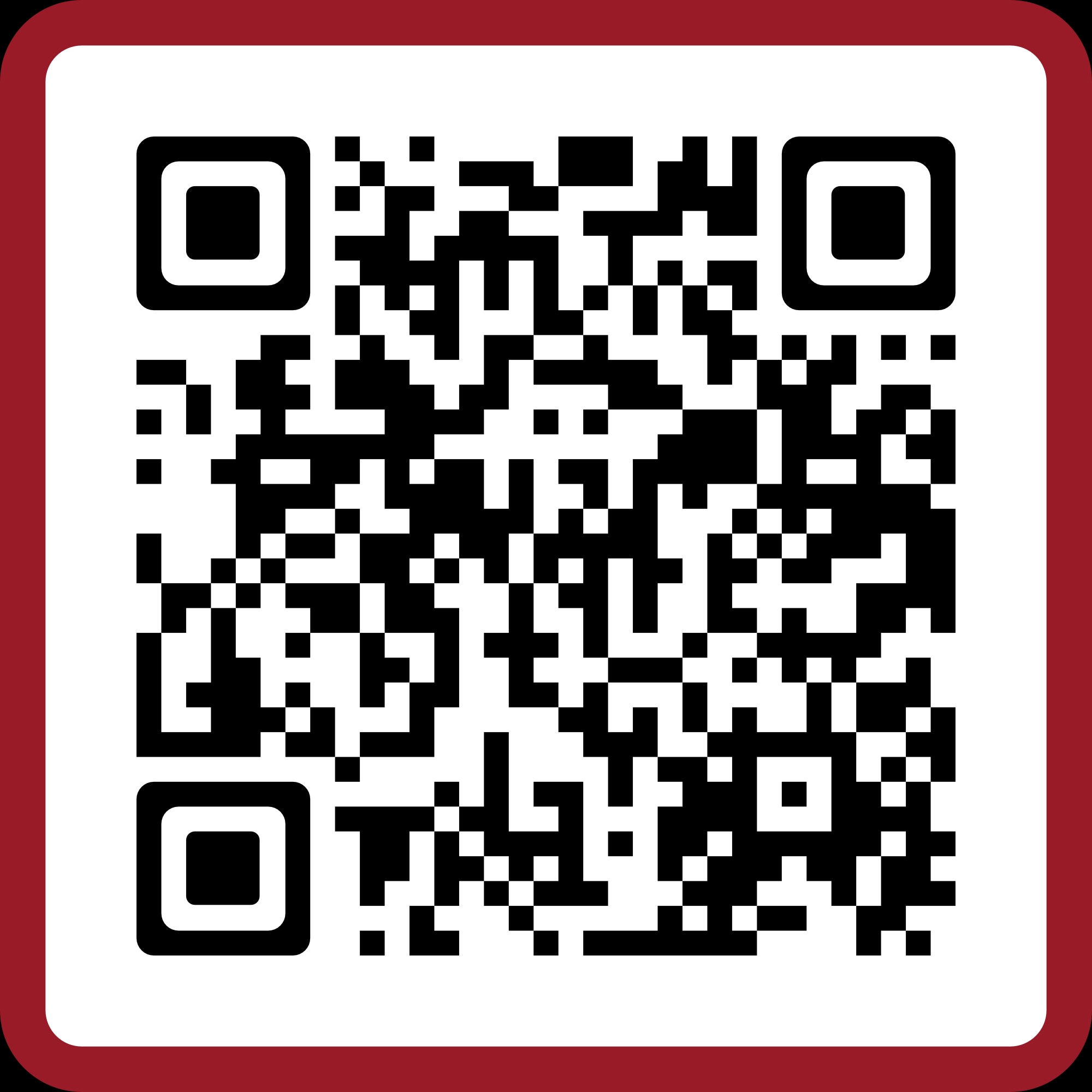 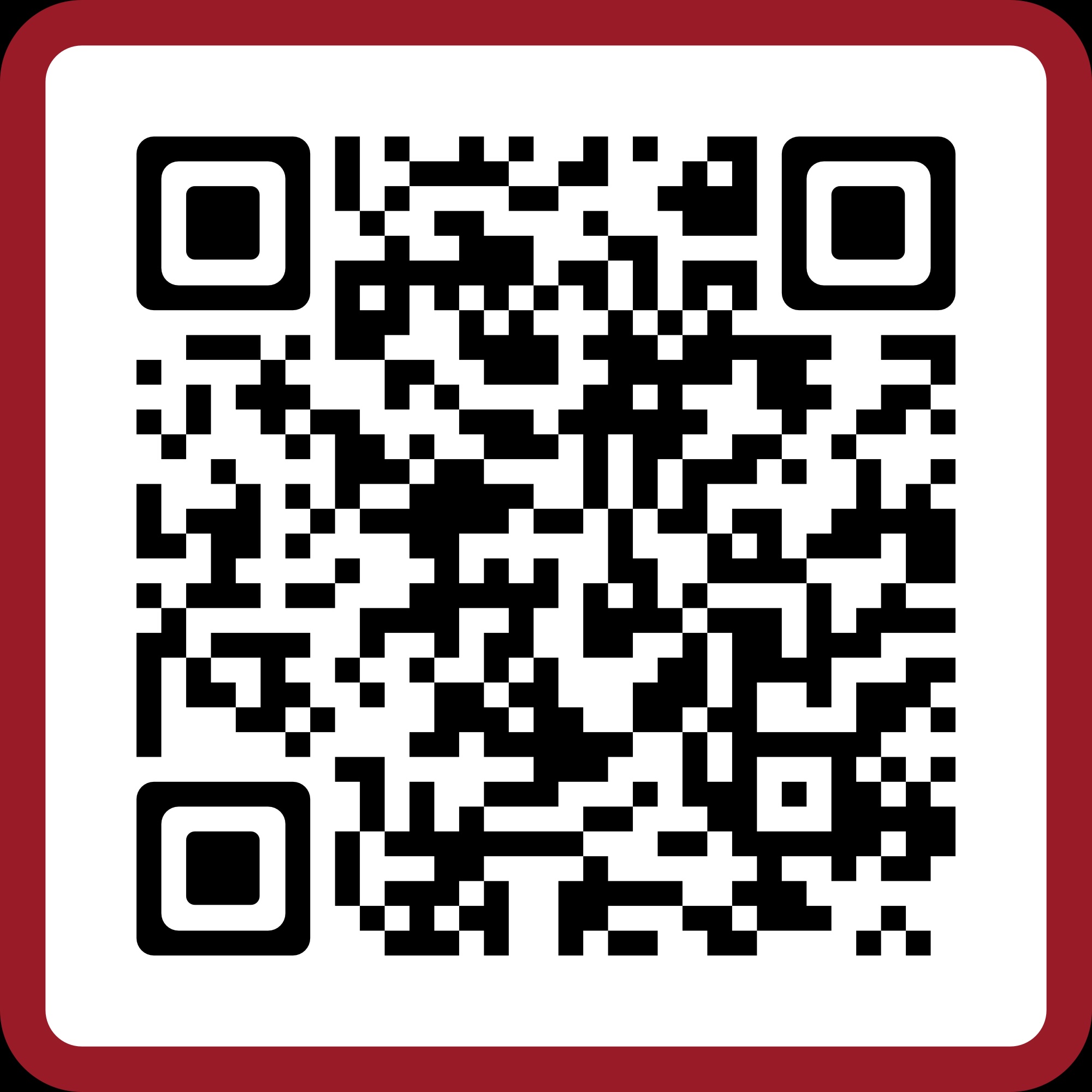 Install the appropriate app, create an account, and then scan the QR code.
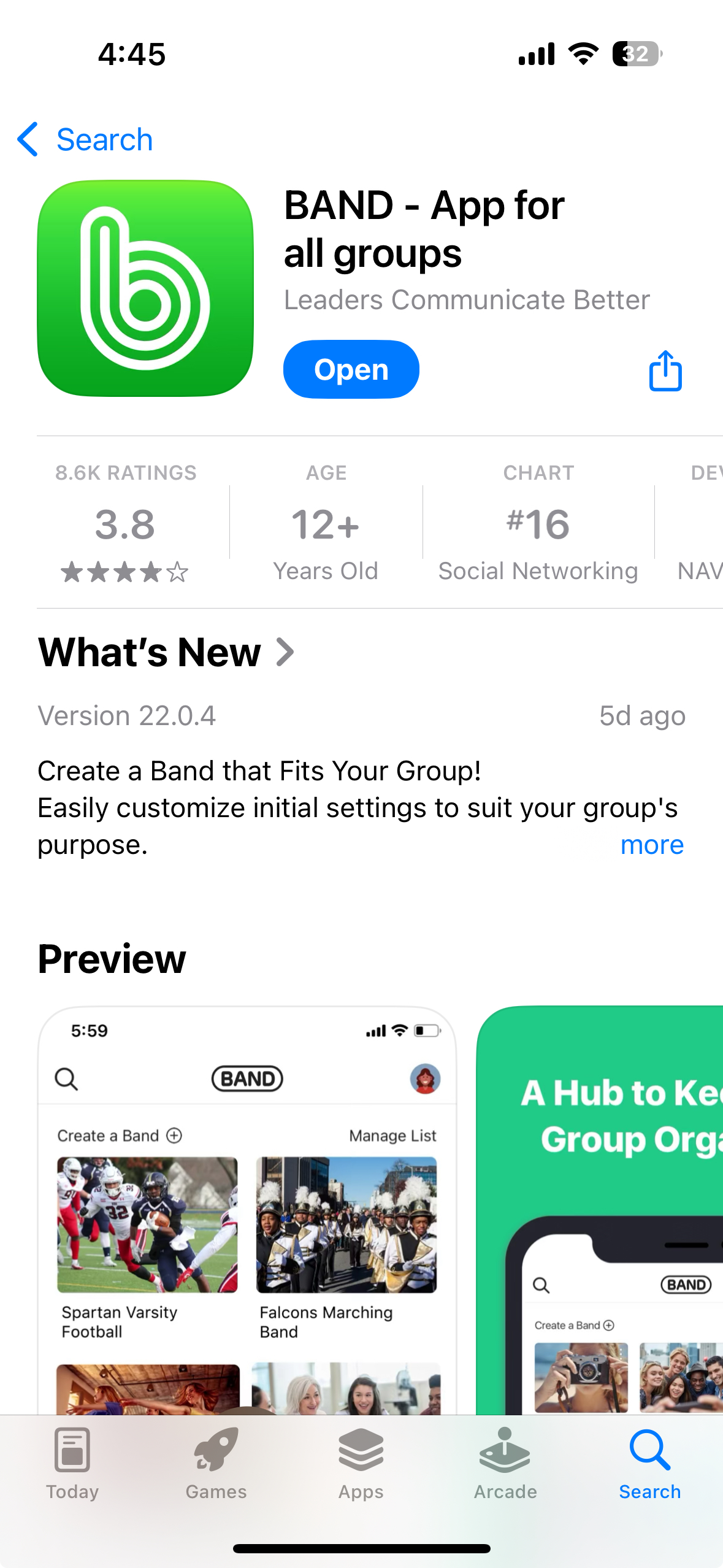 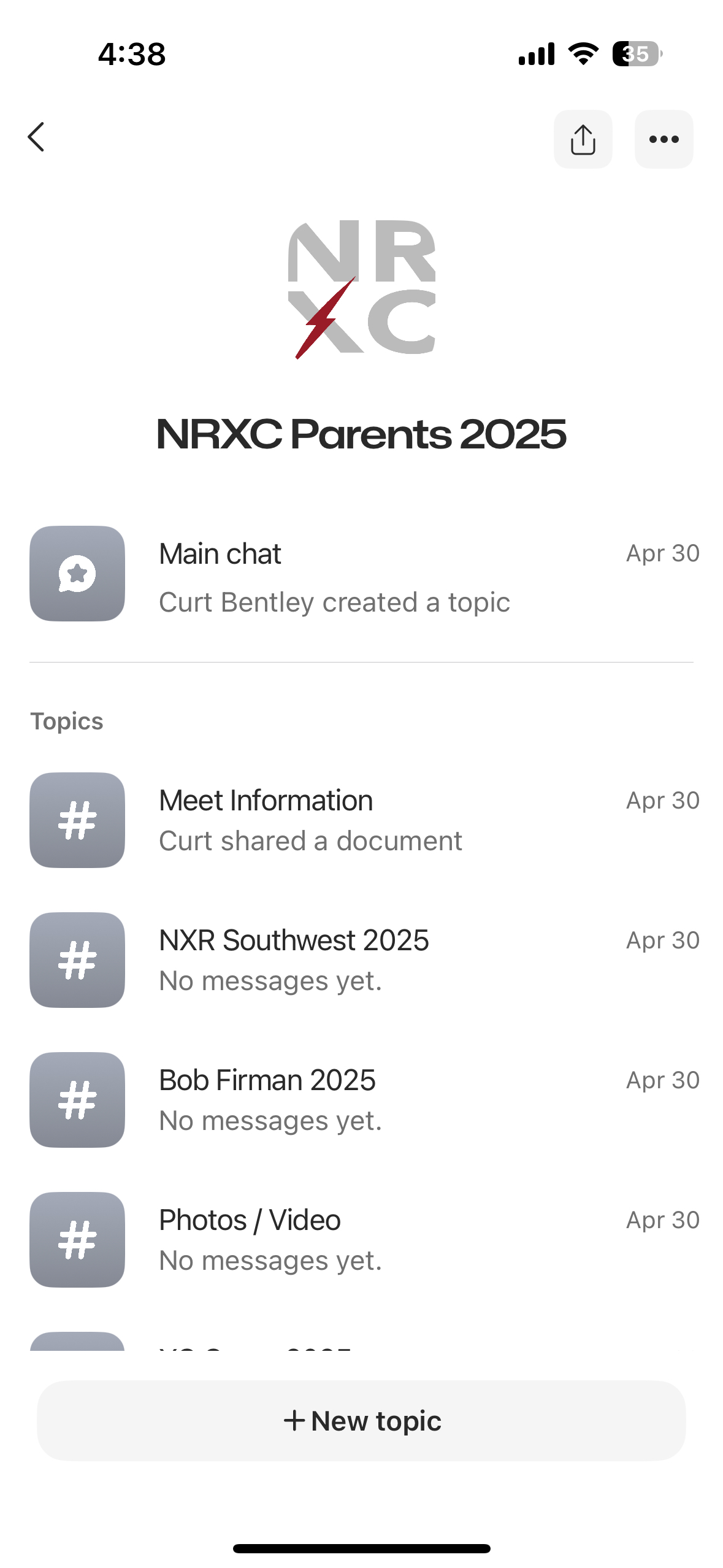 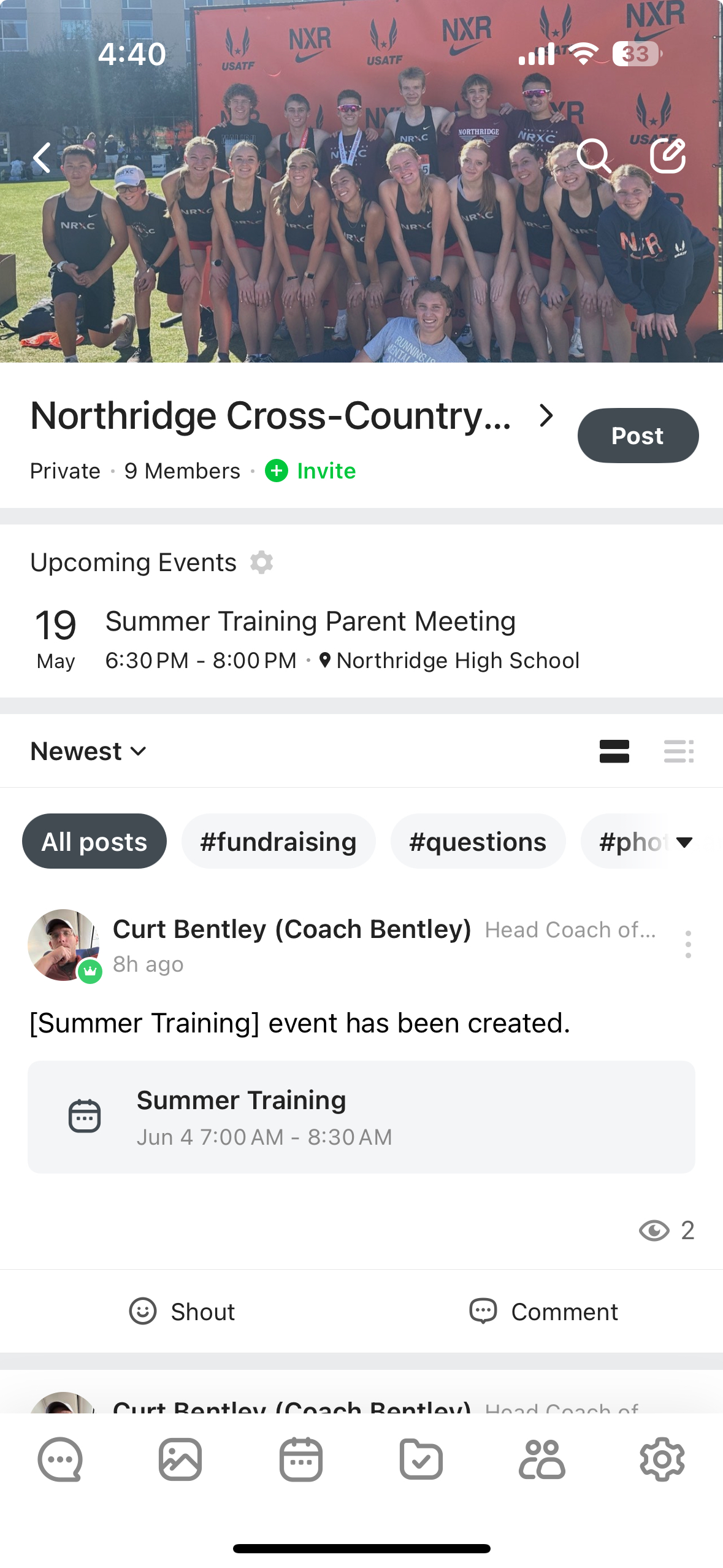 TEAM FEES
In-Season Team Fee
Exact amount undetermined, probably around $150 total
Not assessed until start of the season
Paid through school

Out of State Meets
These meets are optional
Athlete responsible to cover travel, lodging, and food costs
Likely paid through club
Summer Training
Optional donation
Paid through club, tax deductible, Venmo being set up
Cross-Country Camp
Will discuss more later
4 day/3 night camp
Cost likely around $120
Paid through club
EQUIPMENT
Required Equipment
Running shoes
Must be running specific 
Do not have to be fancy 
Don’t need more than one pair of shoes
Don’t need spikes
Financial assistance available
Training clothes
Do not need to be fancy or expensive.
T-shirt, tank top, shorts, sports bra for female athletes
Water bottle
Watch
Does not need to be a GPS watch but must be able to time intervals; Garmin discount
Optional Equipment
Team gear
Team store (will notify when it opens)
Nothing required
Season’s use of uniform for competition will be included in the team fee
Other running accessories
Running socks
Massage gun, foam roller
Heart rate monitor
Hats, sunglasses, socks
SUMMER TRAINING (RUN SCHEDULE)
Team Runs
Meet Monday through Friday
Start June 2, 2025, 7:00 AM @ NHS
Variable locations
Schedule will be posted on the website
Optional Saturday Long Run
Every other week; variable locations
Will sometimes meet at NHS to carpool
Sunday is a Rest Day
Other Activities
Coach catch, watchless runs, water fights, scavenger hunt, Pineview day,  Thursday night lights, homecoming relay, hunger games
Individual Training
Saturday
On weeks with a team long run, optional to join
On weeks without a team long run, athletes train on their own or in a group with runners of their same gender
Sunday is a Rest Day
Seriously! We want them to rest
Talk to me if individual adaptation is required
SUMMER TRAINING (Speed and Form Camp)
Speed & Form Camp
Start of Summer Training to UHSAA Moratorium
Twice per week, starting June 3 (Tue/Thurs)
At Northridge
All runners will participate
Focus is on development of speed and power and good running form 
Games and treats
Goals are to have team members get to know each other and to focus on getting athletes running right before starting to get fit
SUMMER TRAINING (STANDARD EASY RUNS)
Team Runs
Monday,  Wednesday, Friday Until UHSAA Moratorium (June 27-July 4)
Newer runners are welcome each day, or welcome to only come on Tue/Thurs/Friday during the first month
Goal is to get all runners running consistently
New runners should focus on running 4-5 days per week with low mileage
Experienced runners should build to running 6 days per week and then increase mileage
Monday Through Friday after UHSAA Moratorium (June 27-July 4)
Schedule is variable, but there is a general pattern
Mondays @ Fernwood, Tuesdays & Thursdays @ Northridge, Wednesdays @ Weber River Trail, Fridays @ Oak Forest Park, and Saturdays either on your own or at other location.
Occasionally the Thursday/Friday locations may be adjusted. That is on the calendar and will be announced at the beginning of the appropriate week.
CARPOOL
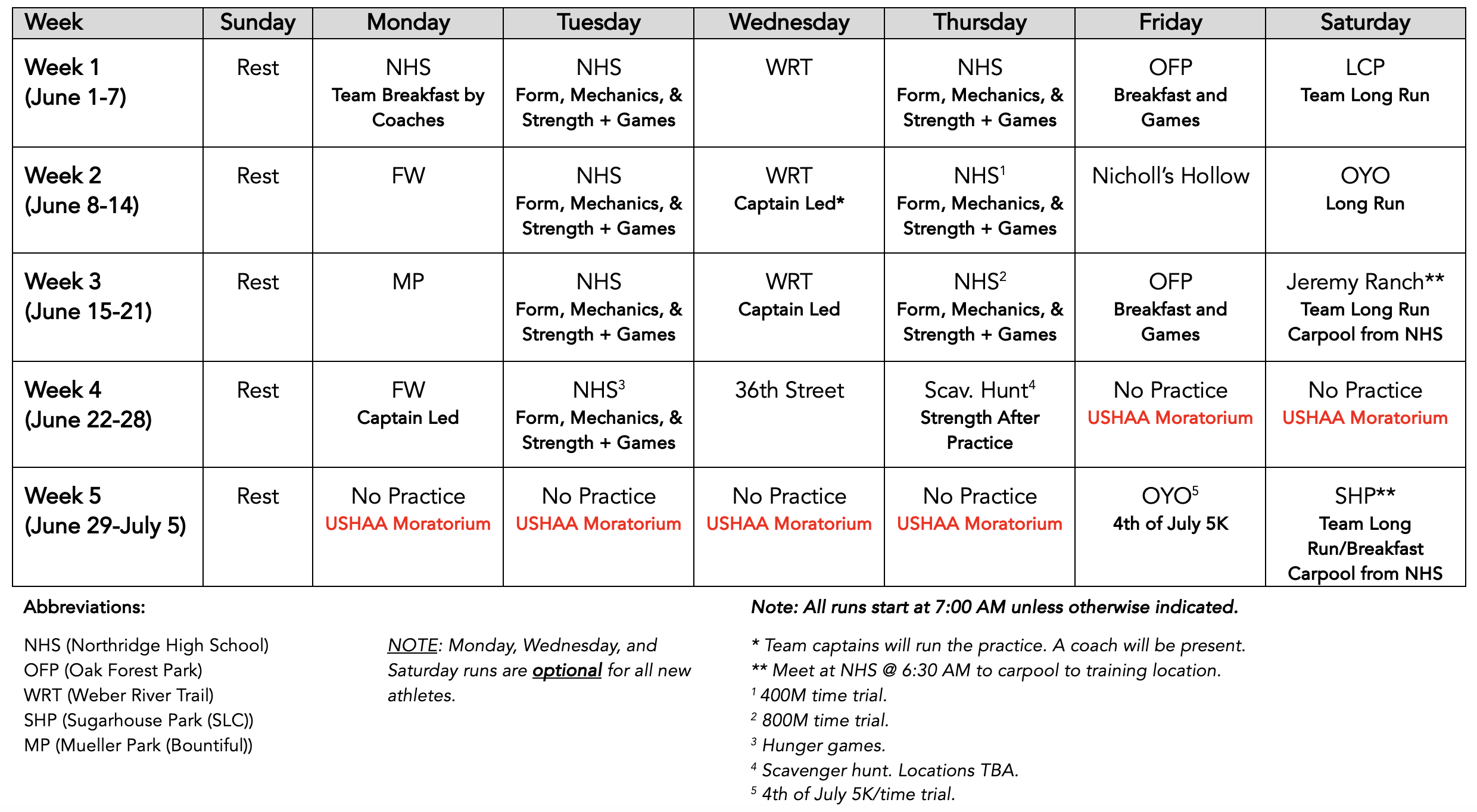 SUMMER TRAINING (STRENGTH SCHEDULE)
Strength Training (for runners??!)
Essential for injury prevention
Performance enhancing
Develops well-rounded athleticism
Does not have to be lifting weights
Does not have to be long or super intensive
Not trying to turn them into weightlifters or stunt growth
Schedule
Designed Sessions
Athletes should do programmed sessions from the team
NHS Weight Room
We have the weight room reserved after practice on Tuesdays through the summer for team strength work
Bodyweight Alternatives
We will have an alternative bodyweight program that can be done at home
30-45 Minute Sessions
Summer TRAINING (EXPECTATIONS)
Attendance & Participation
When in town and available, I expect athletes to be at team training sessions
Be on time!
We understand that jobs, vacations, and other obligations will require missing training
Varsity runners are expected to attend team Saturday long runs
Communicate!
Speed & Mileage
No requirement that you run a certain pace or mileage
We will evaluate runners during the first week of training, meet with them, and jointly set mileage goals for the summer
Strength Training
All athletes do strength training
Runners hate it, but it is a difference maker
Tracking Mileage and Communication
Athletes are expected to track mileage daily and report it weekly (required for XC camp and mileage rewards)
Each athlete will report mileage weekly through a Google Form
Each athlete will have an assigned day each week to meet with a coach after practice and discuss the last week’s training
Without regular communication to coaches, it is difficult for us to coach effectively
SUMMER TRAINING (STRAVA)
Strava is an app used to track endurance activities such as running or cycling
I encourage all team members to use Strava
It’s helpful for coaches to keep track of what athletes are doing
It’s helpful for athletes to track progress
It’s fun for most, but if it starts causing anxiety athletes can stop using it
You can use it without a GPS watch
We have a team Strava group
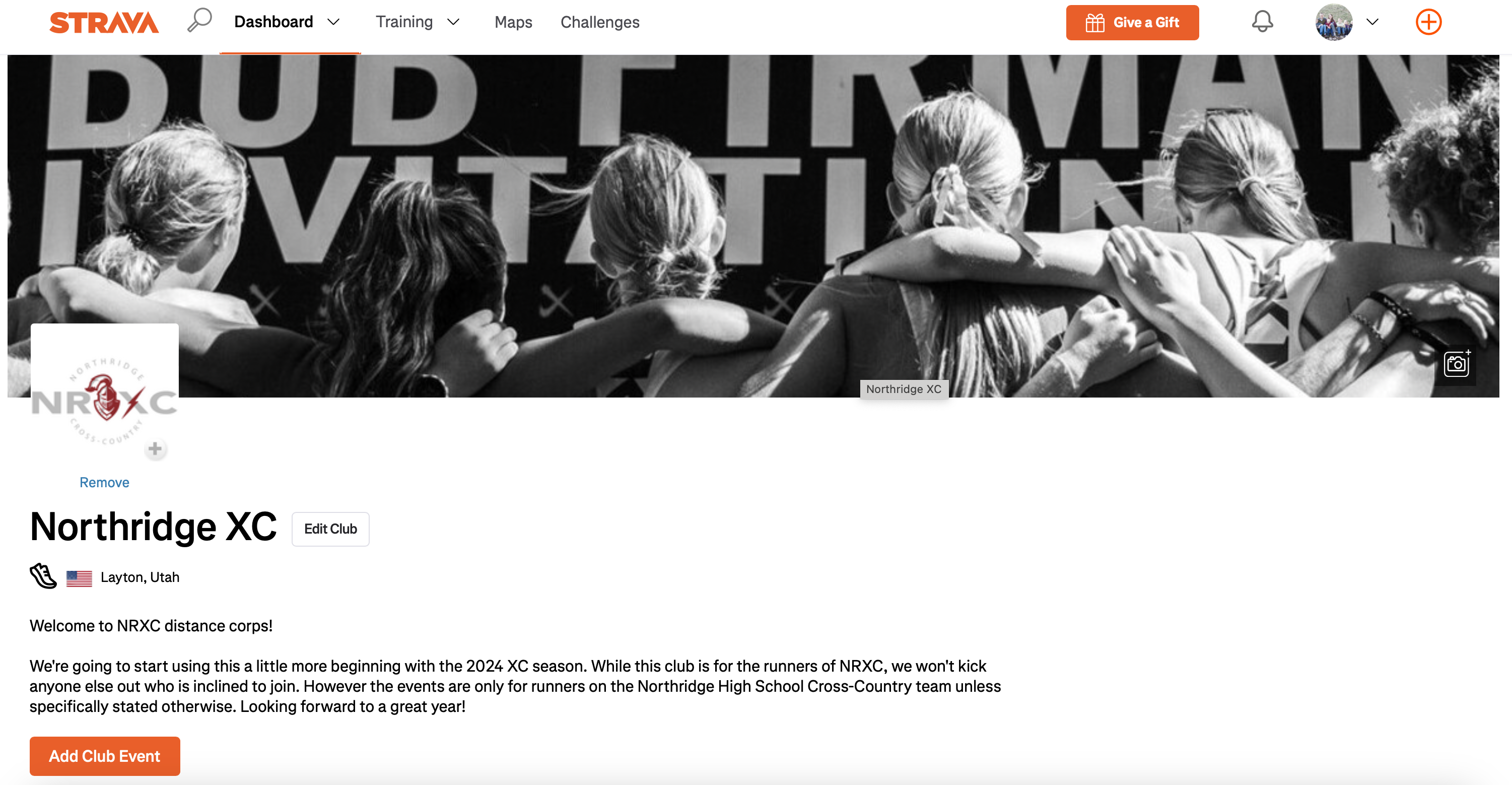 MILEAGE TRACKING AND REWARDS
Mileage Tracking
All athletes are expected to track their mileage daily and report it weekly
Mileage reported more than 7 days late does not count (no end of season “mileage dumps”)
Mileage Not Tracked in Compliance with the Above Does not Count for Rewards Program
Designed to create good training habits
Encourages coach athlete communication
Mileage Rewards Program
A fun bonus, not something everyone should feel like they should earn every year
Newer runners will not (and SHOULD NOT) hit some of the targets
Prizes given out based on mileage run AND properly reported
Mileage club shirts
Prize for highest mileage (TBD)
Higher targets adjusted for boys and girls
Boys (200, 400, 500)
Girls (200, 300, 400)
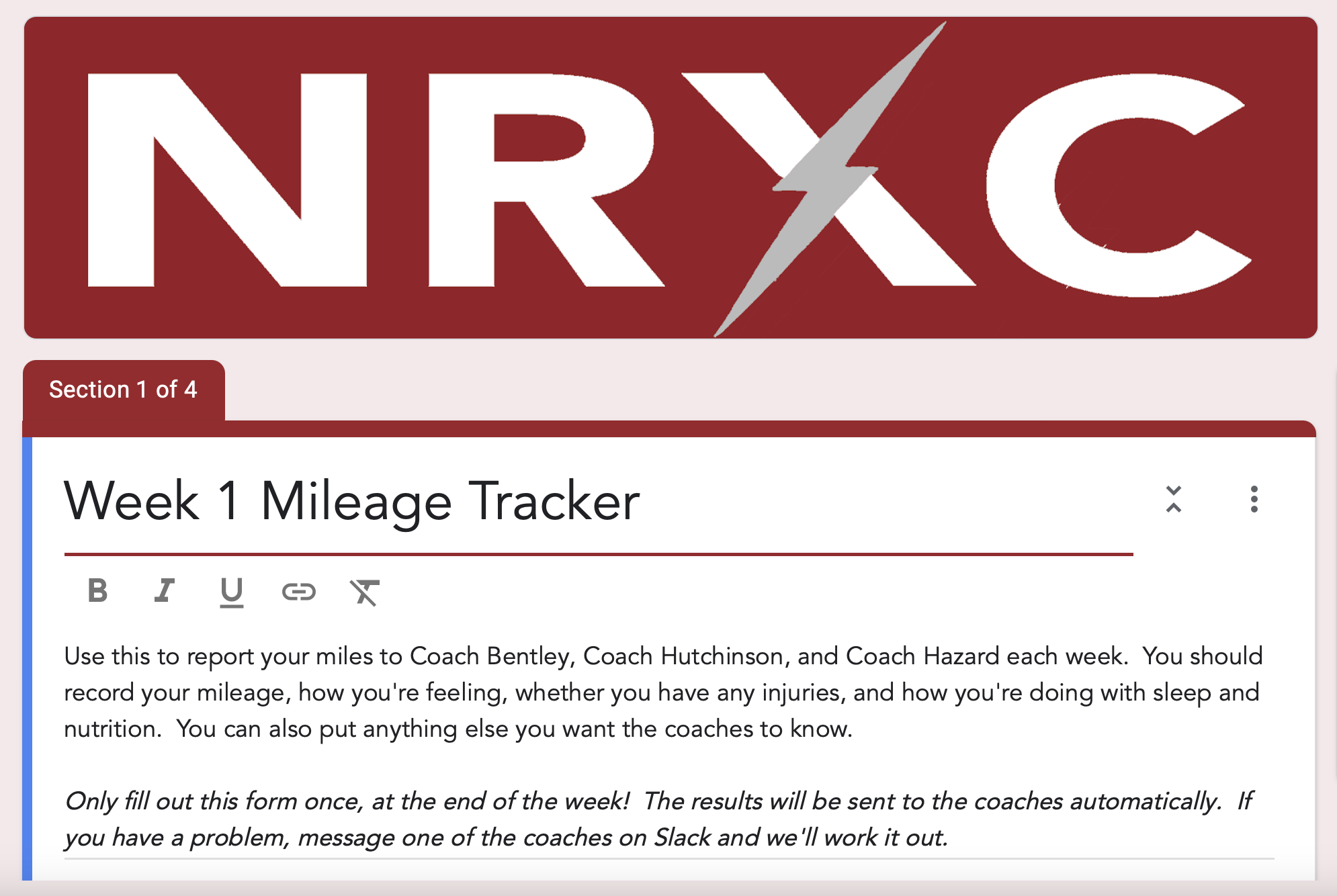 FUNDRAISING
Coach Hazard will be spearheading fundraising efforts again this year.
We had success with the Fat Boy fundraiser last summer.
My company will match again, up to $5,000(!)
Donations and other fundraiser ideas welcome.
CROSS-COUNTRY CAMP
July 23-26th
Usually leave around 11:00 AM Wednesday morning and return by Saturday afternoon
Location: Camp Lomondi
Ogden Valley
Fun and Team-Building 
Running, talent show, games, goal setting, and lots of good food
Not Required 
Attendance is encouraged for those who qualify, but is not required
Athletes can go for partial week if parents pick them up early/bring them up late (and communicated in advance)
Will Need Parent Volunteers
Number TBD, but it is a great time
Can be entire week, or partial
Travelling as a Club
School district procedures not required
Cost
TBD, but likely ~$120
Mileage Requirement
120 summer miles by start of camp
Not designed to limit attendance but to ensure all can fully participate
More Details to Come
VOLUNTEER OPPORTUNITIES
Thank You!!
Cross-country summer training is an ambitious undertaking
We want to make it fun for the kids and rely heavily on parent support
Thank you, thank you, thank you!!!!
Volunteer Opportunities
Summer team breakfasts
Driving for team runs
Coach catch
Fundraising help
Pineview day
Cross-country camp
Pasta dinners (in-season)
Out of state meet travel, lodging, and food coordination
Awards dinner & senior recognition
Social media accounts
NUTRITION AND HYDRATION
Nutrition
Eat a lot!
Growing kids with a high training load need a lot of calories
If they are training regularly, it is hard for them to eat too much
Speed requires power, and power requires calories
Add in rather than cut out foods
Discourage focusing on macros and cutting out fats, carbs, or sugars
Protein for recovery
Female athlete health
Relative Energy Deficiency in Sport
Amenorrhea
Hydration
Bring your water bottle!
Even though, during the summer, we train in the morning, it can still get hot
We will generally NOT have water available at runs beyond what the kids bring in their bottles

Post-Workout Fueling
It is good idea for kids to get in calories as soon as they can after finishing their runs
Does not have to be immediate
Shouldn’t wait for the next meal
Better something than nothing
“Start the recovery clock”
NUTRITION AND HYDRATION (CONT)
“Good for a Girl: A Woman Running in a Man’s World”
An excellent book by Lauren Fleshman
We provide a copy free of charge for all female athletes
I encourage parents to read it
“Dear Younger Me”
If you can’t read the book, read this essay by Ms. Fleshman, which deals with some of the same topics
Can be easily found with a Google search
Talk to us if you see us doing something that creates a negative culture around food
ENCOURAGEMENt & SUPPORT
Be positive about their training and racing.

Praise effort rather than results.

Encourage and help facilitate good sleep habits.
Encourage diligence in completion of homework and other commitments.

Help treat injuries promptly.

Encourage appropriate nutrition and help supplement when necessary.
A FEW FINAL THINGS
GroupMe/Email List Signup
Signup with your name, child’s/children’s name, phone number and email
We will add you to GroupMe and the team email list
Team Website
http://www.northridgexc.com
Volunteer Signup Sheets
Various signups are over on the table and you can sign up for whatever now
I will update them and put them online as well so you can sign up later, too
Parent Survey
I would love for you to fill this out
Not required, but very helpful as I try to learn what I’m doing
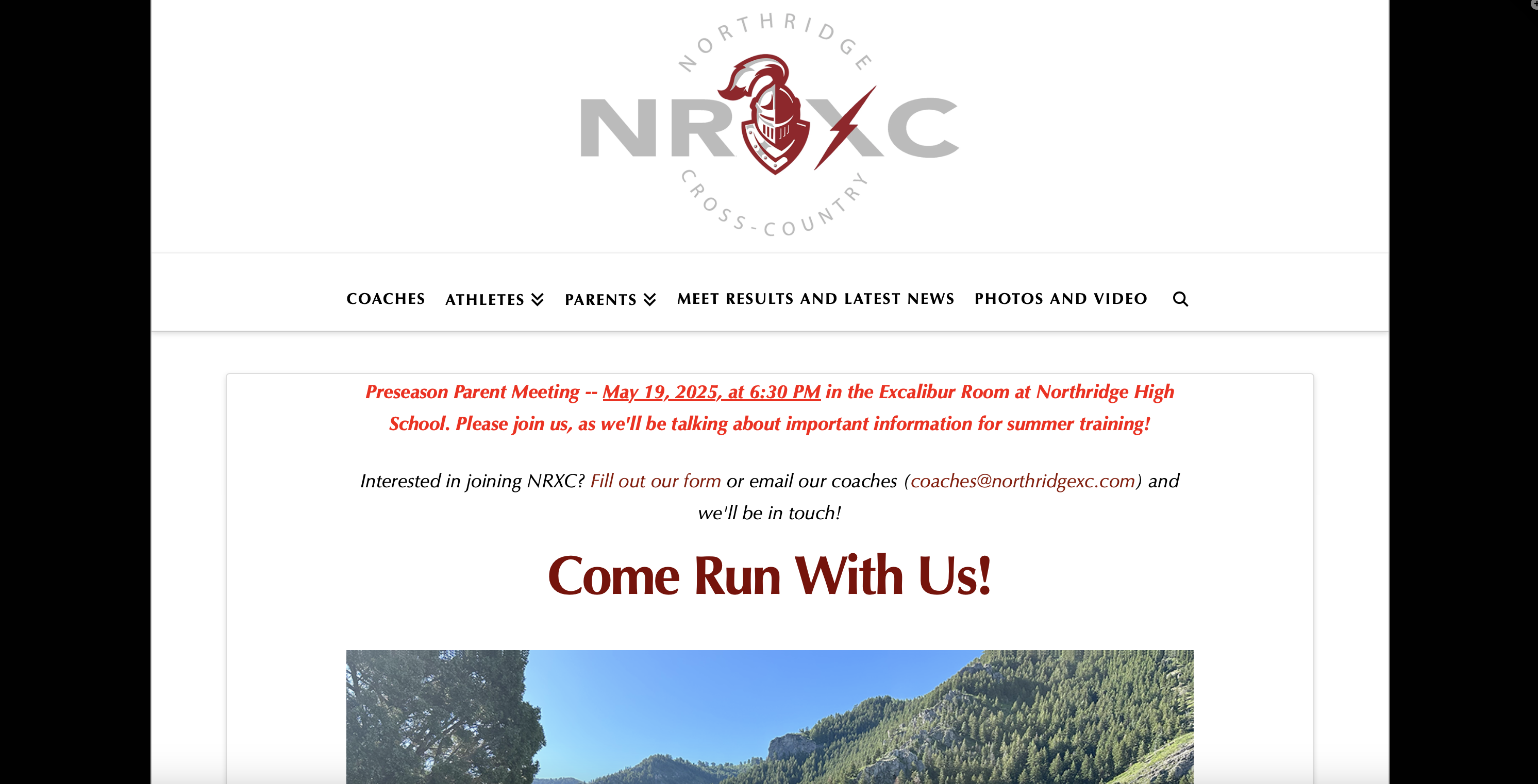 PARENT TO-DO LIST
Signup for GroupMe & email list
Pick up flyers
Visit the website!
www.northridgexc.com
Round up equipment
Shoes, clothing, watch, water bottle
Complete parent survey
Complete parent survey
Register My Athlete
Get your kids signed up on RMA!
Watch for team store
I’ll announce when it’s open; be ready to get your orders in
Check volunteer signup options
ATHLETE TO-DO LIST
Get set up on Band
Download and install the Band app
Create account 
Join “Northridge Cross-Country”
Join ”Lads” or “XC-Girls” subgroups
Pick up athlete flyer
Visit the website!
www.northridgexc.com
Round up equipment
Shoes, clothing, watch, water bottle
Complete the athlete Survey
Complete your academic work!
Make sure you’re eligible!
Invite a friend to come with you!
Rest until June 2
Parent Survey
Athlete Survey
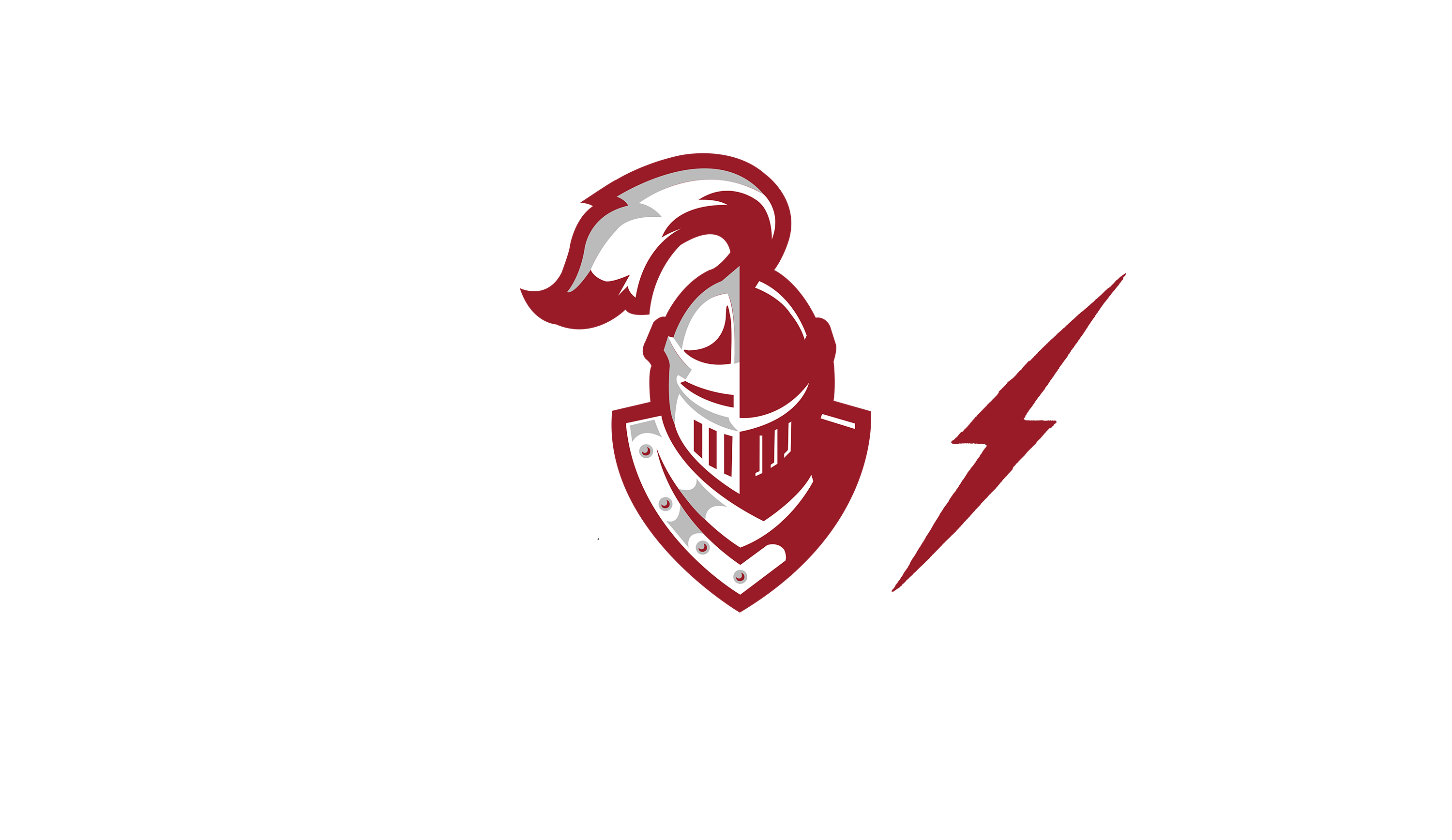 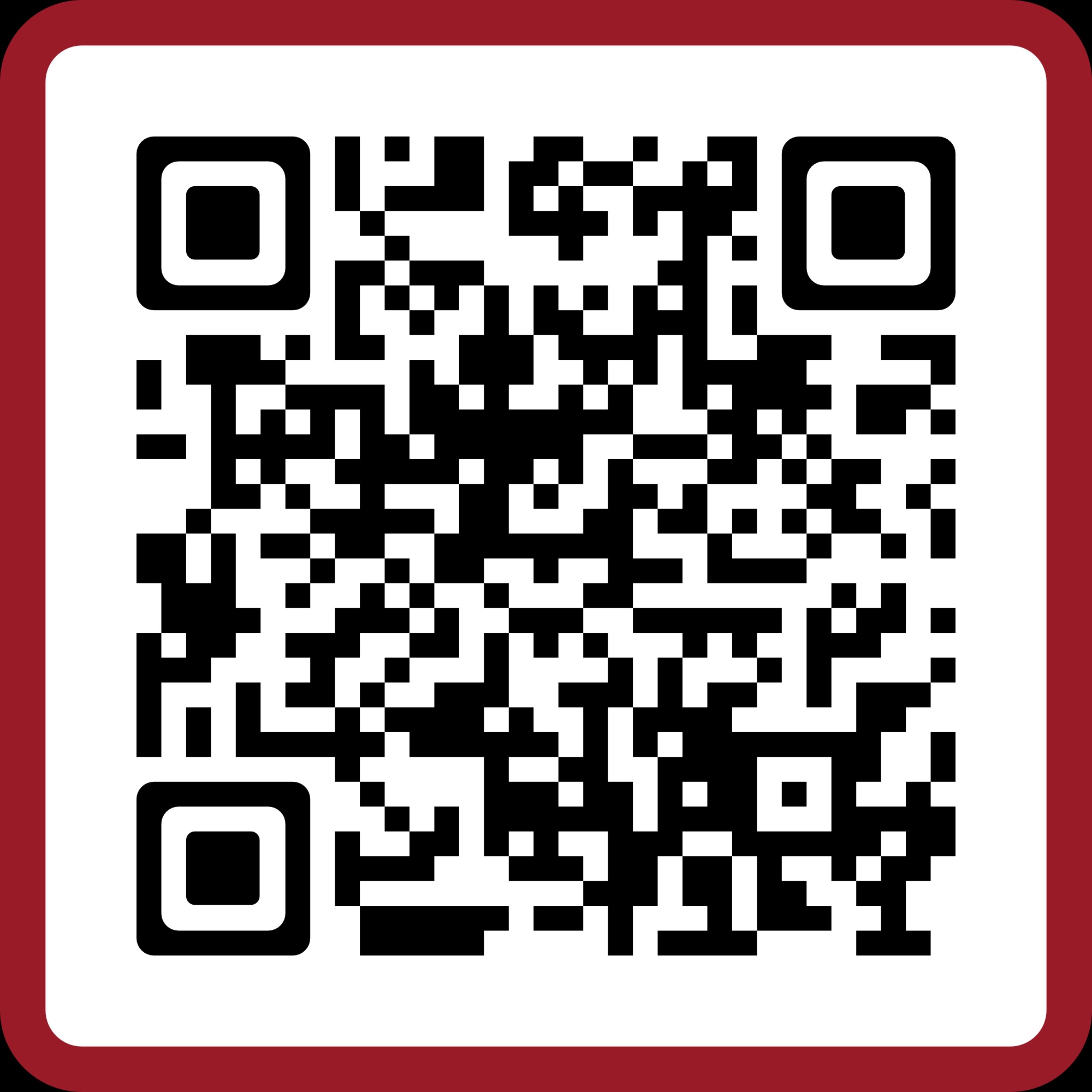 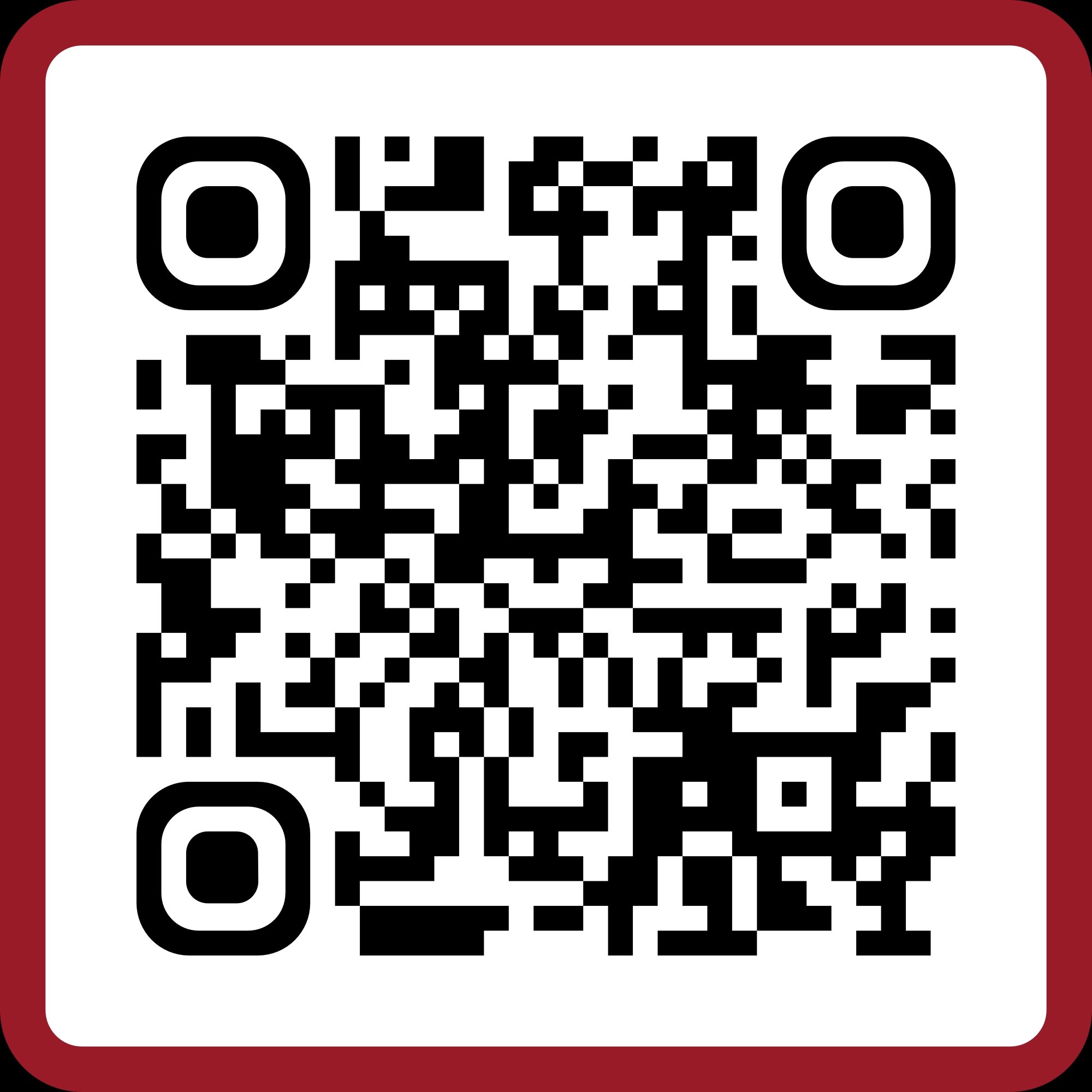 THANK YOU! WE’ll STAY AND ANSWER QUESTIONS